MODELLO DI ANALISI SWOT AZIENDALE
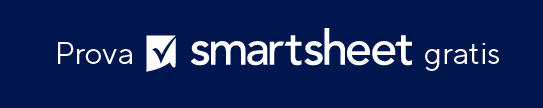 PUNTI DI FORZA
PUNTI DEBOLI
Punto di forza uno
Due
Tre
Quattro
Punto debole uno
Due
Tre
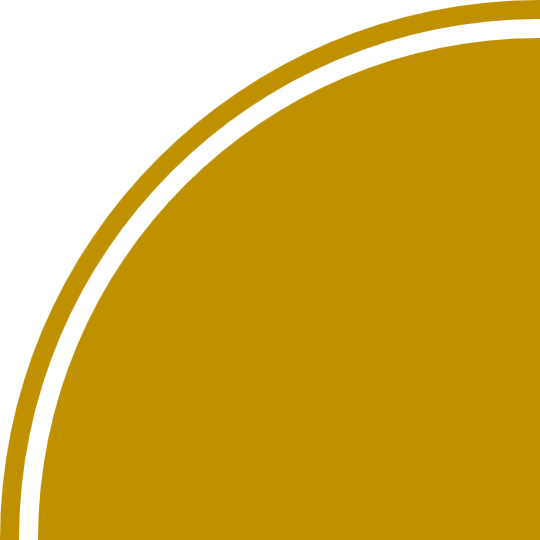 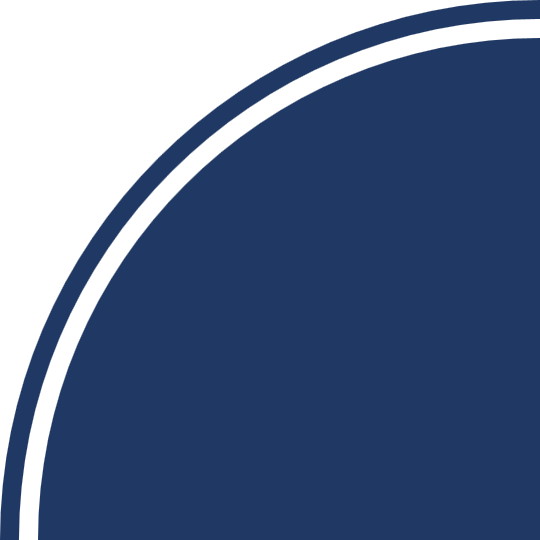 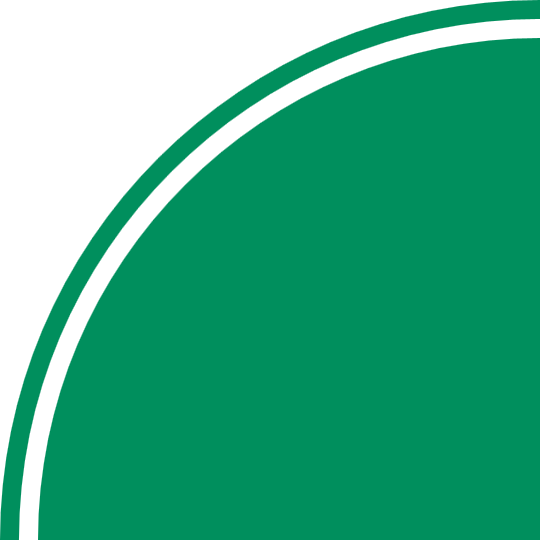 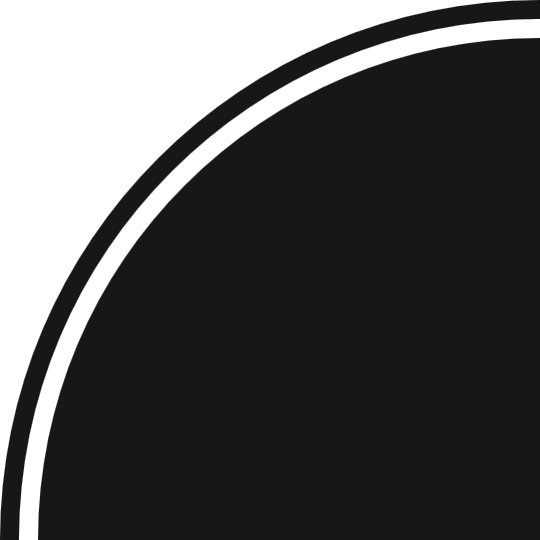 OPPORTUNITÀ
MINACCE
Opportunità uno
Due
Tre
Minaccia uno
Due
ESEMPIO DI ANALISI SWOT AZIENDALE
PUNTI DI FORZA
PUNTI DEBOLI
ORIENTATO AL CONSUMATORE: possiamo vendere prodotti solo digitali a clienti di tutto il mondo.
ORIENTATO AL BUSINESS: possiamo incorporare la tecnologia blockchain e accettare tutti i tipi di pagamenti digitali.
INFRASTRUTTURE NELL'INFANZIA: ci sarà un numero considerevole di problemi in crescita.
NIENTE MENTORI O ESPERTI: poiché il metaverso è nuovo, non ci sono mentori o esperti comprovati che ci aiutino a guidarci.
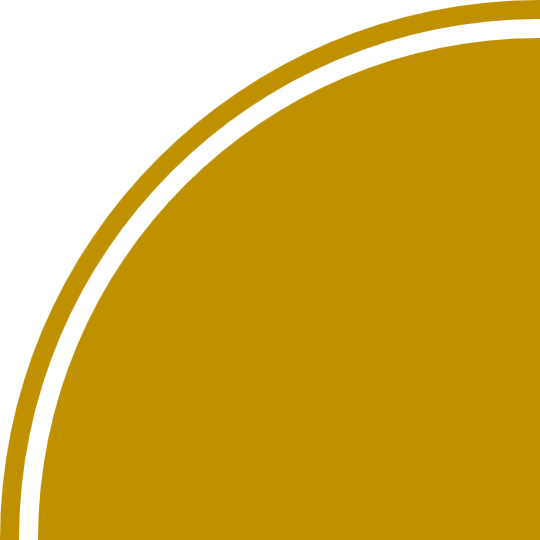 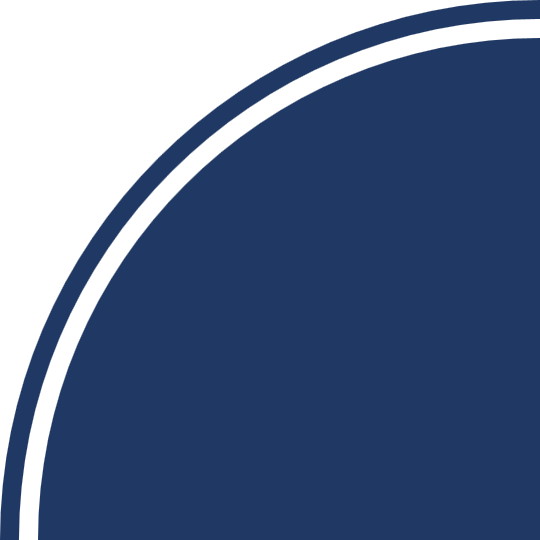 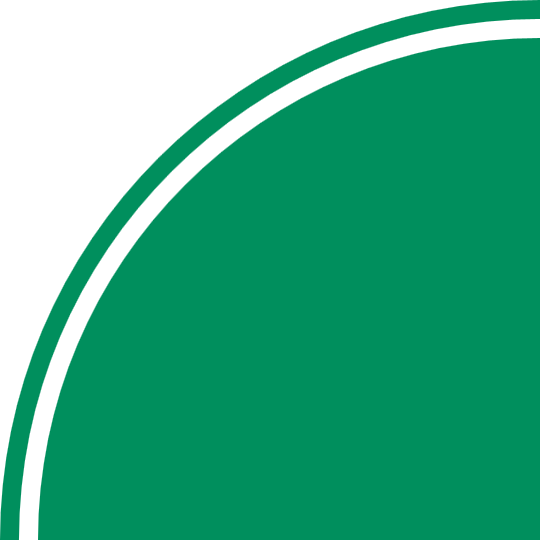 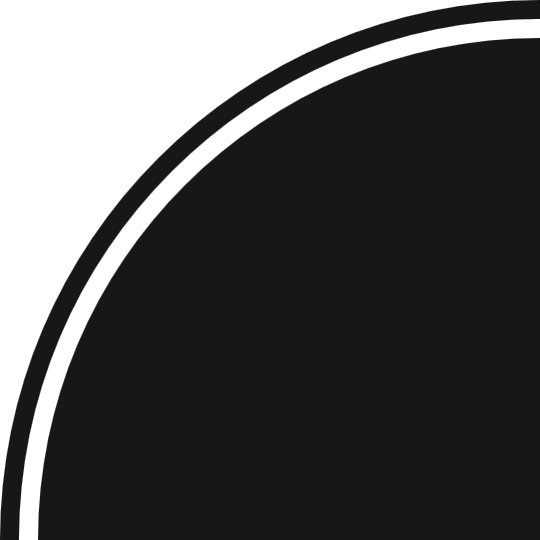 OPPORTUNITÀ
MINACCE
ESPANSIONE DIGITALE: abbiamo l'opportunità di raggiungere un pubblico molto più ampio (cioè in tutto il mondo).
NUOVI FLUSSI DI ENTRATE: possiamo creare nuove linee di prodotti digitali e reali e prepararci per la crescita e l'evoluzione future.
SICUREZZA: non si sa abbastanza sulla sicurezza informatica e sui rischi di hackeraggio all'interno del metaverso.
CRIMINALITÀ E MOLESTIE: è difficile far rispettare le regole e le leggi in uno spazio digitale.